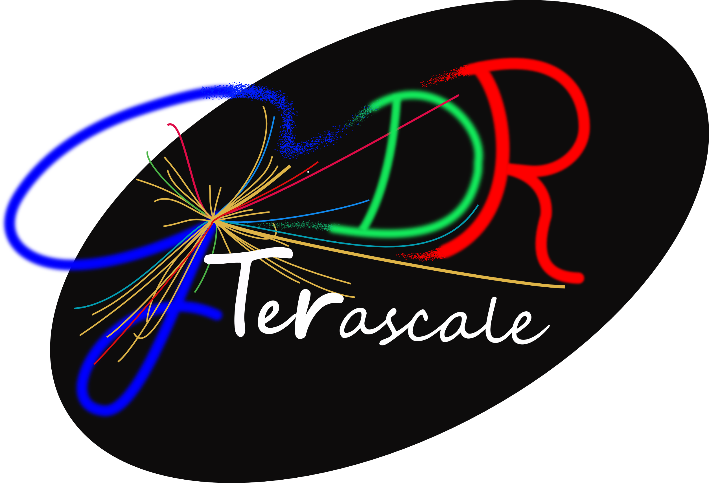 IRN Terascale
Gilbert Moultaka, Tilman Plehn, Dirk Zerwas
Finances
 budget 2017: worked out
IRN
Presentation at IN2P3-directors meeting: well received
Director of IN2P3 strong support
Contract
Summer: Mme Peitzmann replaced Gabriel Boutang at the DERCI
Dirk met her at the CNRS: helpful discussions
Final contract (lots of wording fights with Montpellier of all places) being circulated
Meetings 2018
Strasbourg volunteered for spring 2018 (dates?)
Durham volunteered for autumn 2018 (preference September 10)
Coordinators
Nikola and Sandrine stepped down: suggest to add group by group 1 person
GPS
created 1 as follow-up of brain storming session in Montpellier
Apply recipe to another group in Strasbourg?
Organizational stuff
Logo competition before/in Strasbourg?
Web site: would like to delegate to someone (ideas, suggestions)?